Can we assess research culture responsibly?Reflections from the REF PCE indicators project
Dr Yolana PringleDirector & Deputy CEO, CRAC-Vitae
Vitae and its membership programme are managed by the Careers Research and Advisory Centre (CRAC) Limited, an independent registered charity. 
Vitae, © The Careers Research and Advisory Centre (CRAC) Limited.   
https://vitae.ac.uk/
What is REF PCE?
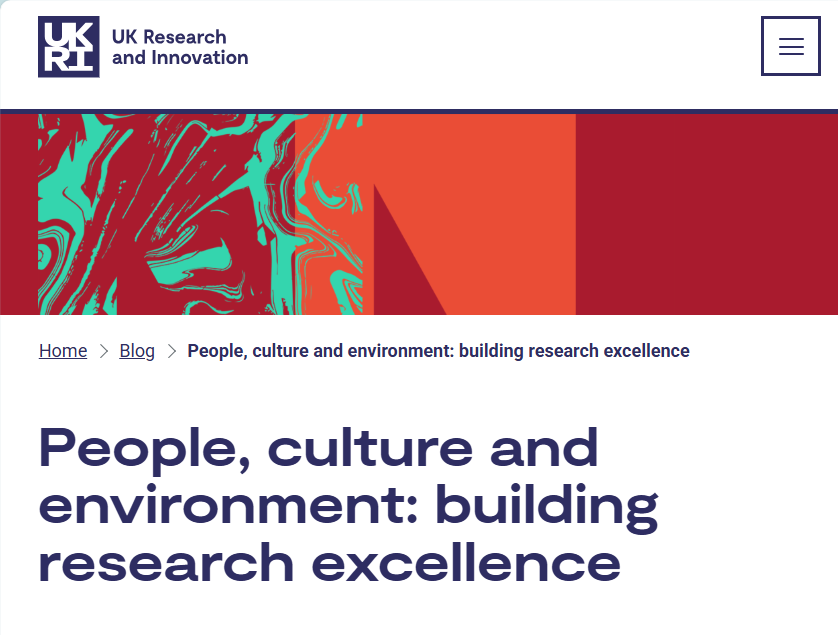 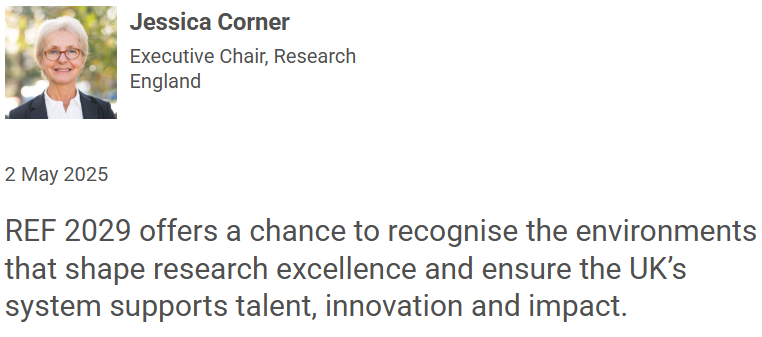 Journey to REF PCE 2029
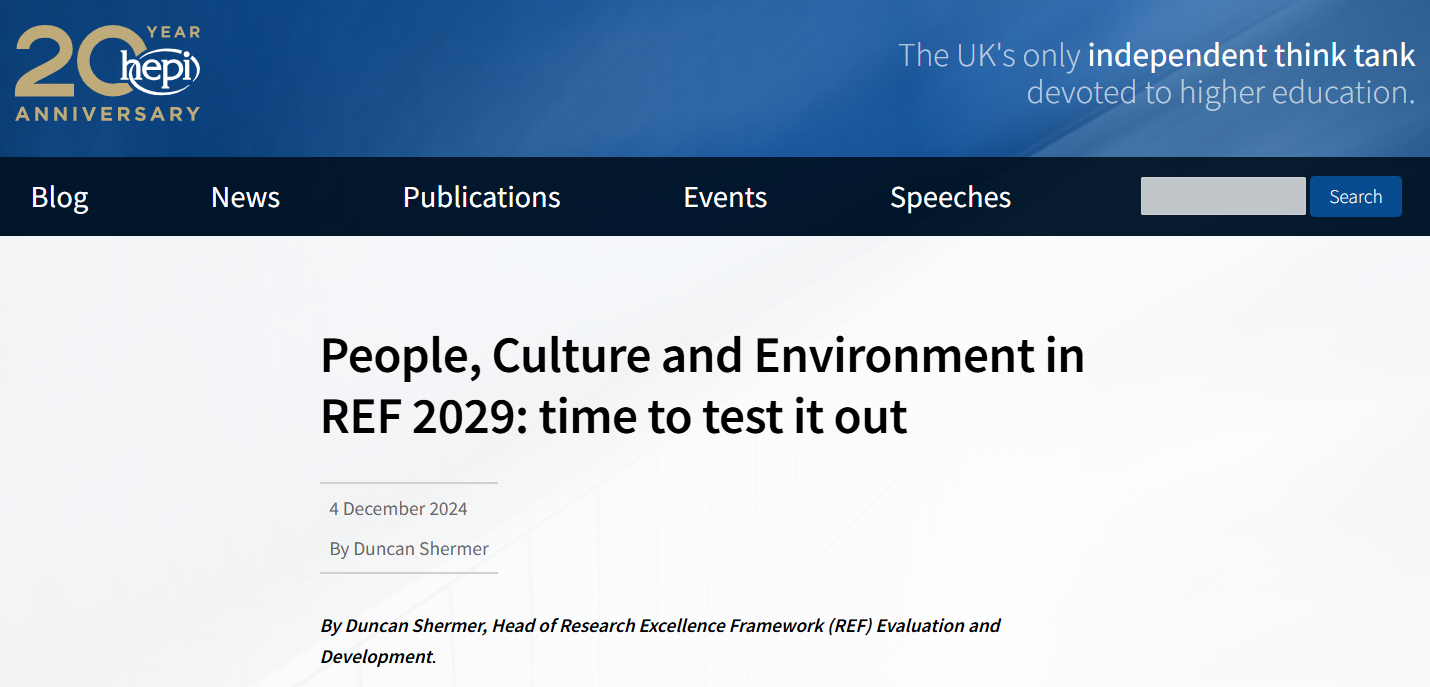 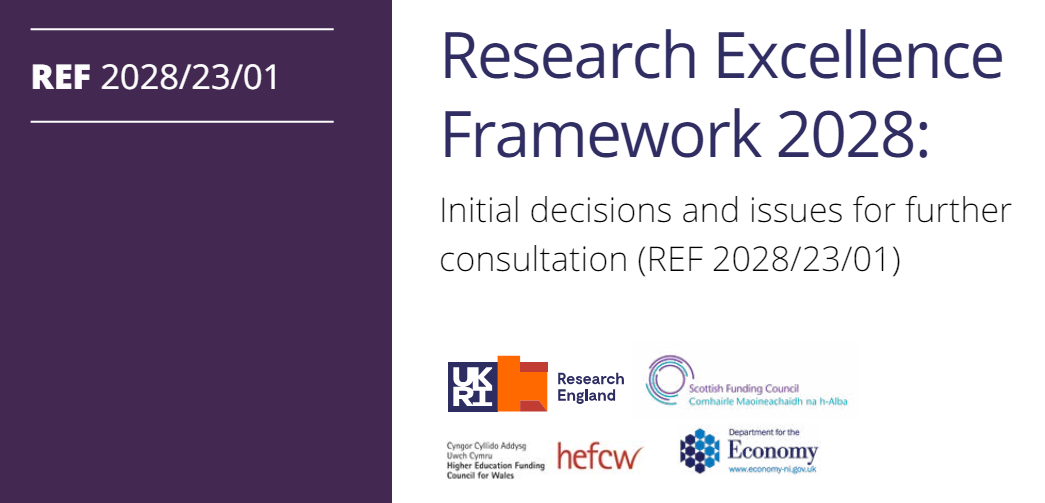 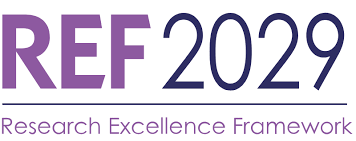 Jan 2024
Autumn 2025
June 2023
Nov 2024
Early 2026
REF PCE indicators project
Technopolis UK and Vitae, with a range of sector partners
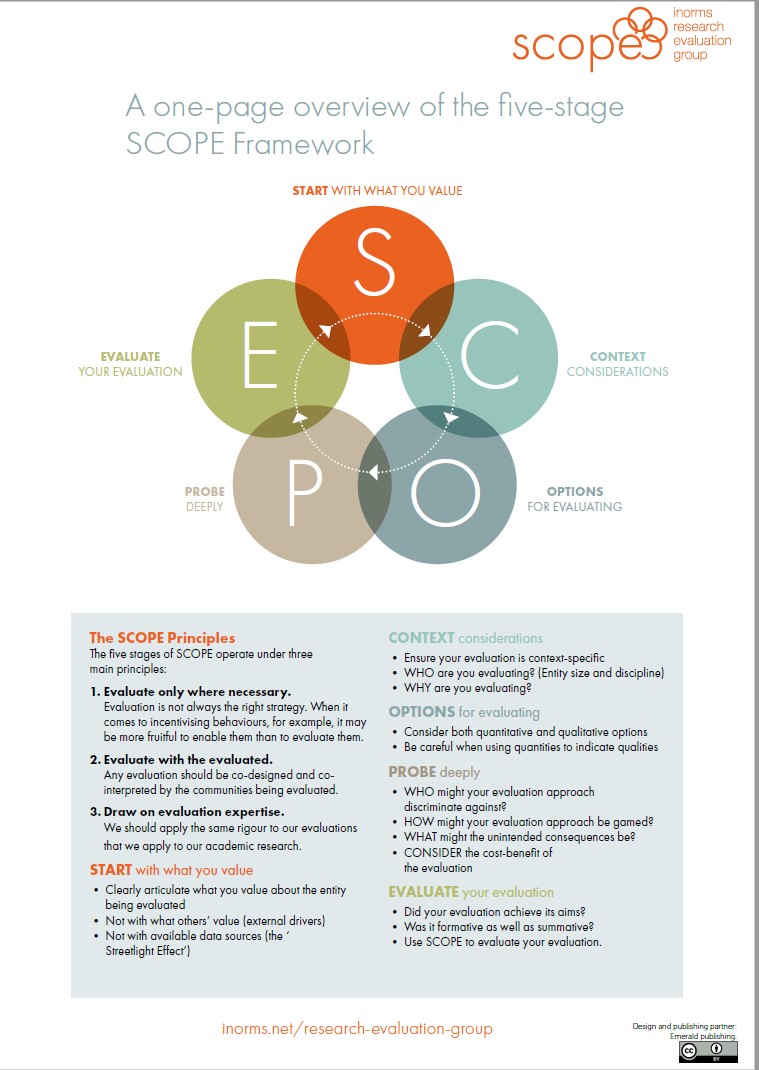 The overarching aims were:
to develop a set of indicators that may be used by institutions to evidence PCE
produce a draft submission template for PCE
put forward recommendations on their use to the joint funding bodies.
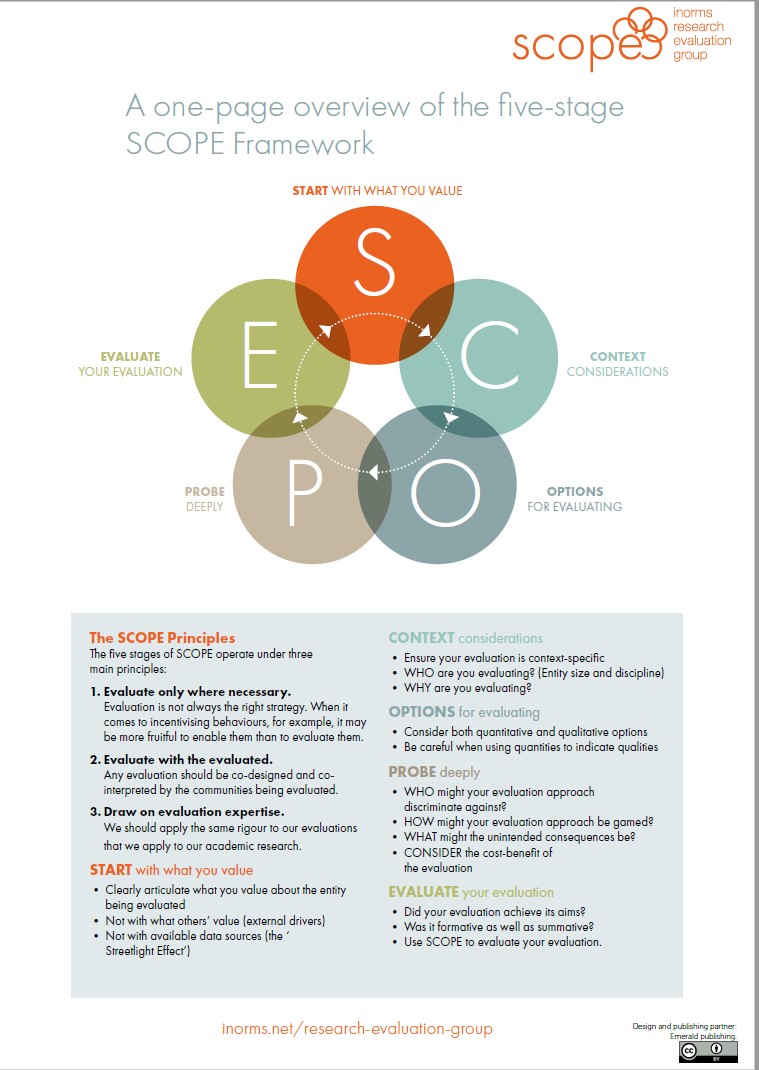 Sector priorities for research culture
Mental health and wellbeing

Time as a cross-cutting issue
Insights from the sector workshops
Broad, flexible approach to research culture

Two core purposes for assessing PCE in REF:
To incentivise institutions
To reward progress within institutions

Indicators that reward commitment, efficacy,relevance, and shared learning not money
Tensions in assessing research culture responsibly
Limited and inconsistent data across institutions
Challenges with survey data – validity, comparisons, response burden
Narrative burden vs meaningful reflection
Tension between standardisation and institutional nuance
Risk that indicators become tick-box exercises